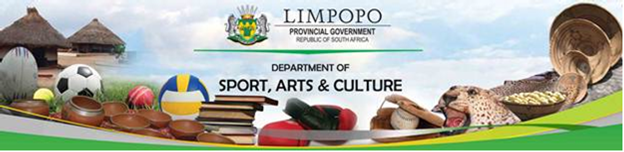 MAPUNGUBWE ARTS FESTIVAL 2014
SABC LIMPOPO COMBO – PARTNERSHIP PROPOSAL
Presented by: Mr. M Mhangwana
Date: 14 October 2014
1
TABLE OF CONTENTS
Background
Project Objectives
Project summary
Target Audience
Stakeholders
Reason for partnership
Project implementation plan
Conclusion
1. BACKGROUND
The Mapungubwe Arts Festival is a Provincial Event hosted annually by the Department of Sport, Arts and Culture. 
The Department has been hosting this  Festival for the past nine  (9) years with the aim of promoting social cohesion and national identity building in the Province.
It is an event that is used for the purpose of setting a stage for both the renowned and the upcoming visual and performing artist to marvel their talent, through exhibitions, play, drama and it culminates into a choral, gospel and Jazz festivals.
A recognised brand in events with the potential for growth and great crowd puller within SADC
Previously featured international artists like Kirk Franklin, Papa Wemba, Kenny Lattimore,  etc.
2. PROJECT OBJECTIVES
Some of this project’s main objectives are: 
to foster harmony, celebrate and promote a common national identity and values (Social Cohesion);
to facilitate the creation of Creative Cultural Industries in Limpopo province;
Support, promote and develop previously disadvantaged art forms and culture whilst increasing the economic beneficiation of the artists and the small and medium business enterprises;
To create an opportunity for tourism in the Limpopo Province and improve the Provincial Growth and Development Strategy leading to the achievement of the millennium goals; and
Position Limpopo as a destination for arts and culture in SADC
3. PROJECT SUMMARY
Mapungubwe district cultural competitions
Mapungubwe launch 
Mapungubwe Cultural Carnival
Mapungubwe gala dinner and beauty pageants
Mapungubwe cultural exhibitions
The Mapungubwe theatre/drama and poetry
Mapungubwe Gospel festival
Mapungubwe Choral music festival
Mapungubwe youth rugby game
Mapungubwe jazz festival
4. TARGET AUDIENCE
The 2014/15 Mapungubwe Arts Festival is intended at benefitting the people of Limpopo in all the districts, private sector, small and medium business enterprises, the South African Public as well as the neighbouring countries, performing and visual artists as well as the media. 

The needs of children, the elderly and people with disabilities will be taken into consideration during the preparation and planning phases of these events
5. STAKEHOLDERS
6. REASON FOR PARTNERSHIP
8
[Speaker Notes: There has been recognition of he departmental challenges both in the press and parliament. The need for a turnaround is acknowledged.  The Minister has given direction on the course of action that is required. In the first months of the Minister’s tenure with this department he spent time understanding the challenges and giving direction.

The department has reported on its situation and now we wish to give more detail behind the turnaround, how it has been conceptualised and why it has been conceptualised as it has. The intention has been to build a comprehensive approach to ensure sustainable improvements to the departments situation.

The department will report substantively on various turnaround initiatives over the coming months. Those reports will be in the context of the overall turnaround strategy as set out in this report.]
6.1  WHY SABC?
The SABC is well positioned to put the Mapungubwe Arts Festival on the map of the national and international festivals whilst striving for the main objective of social cohesion;

The festival is not well marketed due to lack of partnership with the major media houses like SABC which affects the attendance of the participants to socially interact in the province;

The department’s inability to reach out to the most rural disadvantaged and upcoming artists to learn from the prominent artists could be addressed through the proposed partnership.
6.2.  VALUE FOR SPONSORHIP
By partnering with the department, the SABC has the opportunity to benefit as follows: 

Sponsor title/ name rights: entering into an agreement with the department to have the naming rights on adverts, e.g. “The Limpopo Province in partnership with the SABC brings you the 2014 Mapungubwe Arts Festival”

Association with the strong brand: Mapungubwe is declared international heritage site. 

Close association with the Government: Collaboration with the government in terms of promoting social cohesion and national identity programme

Pride of growing new talent: The SABC will be part of unearthing and marketing new talents of the most disadvantaged rural areas of Limpopo province.

Increased visibility: 
SABC will be mentioned in all other departmental marketing media such as Bill Boards, posters, social media, branding at all mapungubwe events. 
Allowance to distribute the SABC promotional materials in all Mapungubwe festival activities.
Presentation slots will be given for SABC presentation in all Mapungubwe activities
Provision of a Corporate Marquee that can accommodate 100 VIP’s with 100 VIP tickets, 100 complimentary tickets, catering, hosting of artists and any other additional VIP’s such as Ministers, Deputy ministers, Premier, etc. at their tent.
The beneficiation value of the above opportunities is estimated at R5 million.
7. PROJECT IMPLEMENTATION PLAN
8. CONCLUSION
It will be highly appreciated for the SABC to partner with the Limpopo Provincial Government on the above mentioned project through marketing in order to improve social cohesion, create opportunities for performing and visual artists’ exposure and to showcase the tourism potential of Limpopo Province. 

The success of the project will benefit both the SABC and the province economically as well as contribute towards the attainment of the millennium goals.
12
[Speaker Notes: There has been recognition of he departmental challenges both in the press and parliament. The need for a turnaround is acknowledged.  The Minister has given direction on the course of action that is required. In the first months of the Minister’s tenure with this department he spent time understanding the challenges and giving direction.

The department has reported on its situation and now we wish to give more detail behind the turnaround, how it has been conceptualised and why it has been conceptualised as it has. The intention has been to build a comprehensive approach to ensure sustainable improvements to the departments situation.

The department will report substantively on various turnaround initiatives over the coming months. Those reports will be in the context of the overall turnaround strategy as set out in this report.]
THE END - THANK YOU